Warm Up
Translate this sentence into symbolic logic, and describe a weather pattern and transportation method that causes the proposition to be false.

It is snowing today, and if it is raining or snowing then we won’t walk to school.
Warm Up – Solution
Translate this sentence into symbolic logic, and describe a weather pattern and transportation method that causes the proposition to be false.

It is snowing today, and if it is raining or snowing then we won’t walk to school.

Robbie’s process: identify connecting words, identify propositions, figure out parentheses.
Warm Up – Solution
Translate this sentence into symbolic logic, and describe a weather pattern and transportation method that causes the proposition to be false.

It is snowing today, and if it is raining or snowing then we won’t walk to school.

Identify connecting words: look for and, or, not, if-then, etc.
Warm Up – Solution
Translate this sentence into symbolic logic, and describe a weather pattern and transportation method that causes the proposition to be false.

It is snowing today, and if it is raining or snowing then we won’t walk to school.

Identify propositions: What’s left are propositions, look for repeats and hidden negations.
Warm Up – Solution
Translate this sentence into symbolic logic, and describe a weather pattern and transportation method that causes the proposition to be false.

It is snowing today, and if it is raining or snowing then we won’t walk to school.

Figure out parentheses
“raining or snowing” is the condition of the implication, not walking to school is the conclusion. Omitted words in other clauses hint that “It is snowing today” stands on its own.
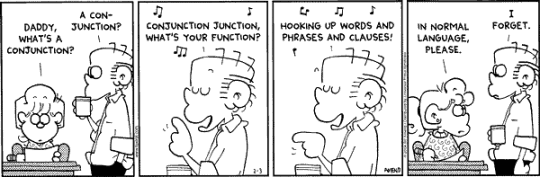 More Logic, Equivalences, Symbolic Proofs
CSE 311 Fall 2020
Lecture 2
Announcements
Lecture recordings on “panopto” – link is posted on ed.
Section walkthroughs will go there as well.

Homework 1 comes out this afternoon (hooray!) – on the calendar on the webpage
Due (a-week-from-today) Friday night. 
You’ll submit to gradescope (more information coming).
CSE 390Z
CSE 390Z is a workshop designed to provide academic support to students enrolled concurrently in CSE 311. During each 1.5-hour workshop, students will reinforce concepts through: 
collaborative problem solving 
practice study skills and effective learning habits
build community for peer support
All students enrolled in CSE 311 are welcome to register for this class.If you are interested in receiving an add code, please fill out a form here. If you have any questions or concerns please contact Rob (minneker@uw.edu).
Today
Syllabus – Homework Policies
Simplification Rules
Our first proof!
Collaboration Policy
The goal of the course is for you to learn; the collaboration policy facilitates that.
Collaboration with others is encouraged
You may work on homework with other students, but…
BUT you must:
list anyone you work with
Write up your solutions independently using your own words.
Some details
do not leave with any solution written down or photographed
wait 30 minutes before writing up your solution
If you can write the solution yourself, you’ve taught each other, and you’ve learned!
And that makes it much more likely to stick. 
More implementation details (including sample scenarios) on the webpage!
Late Work
You have 4 late days for the quarter.
You can use a late day to turn in a homework up to 24 hours later than otherwise due.
But you can use at most 2 late days per assignment.
The intent of late days is to handle “normal” issues that happen during a quarter (e.g. programming project for another course takes longer than you thought, or a family member had a birthday partyzoom you had to attend).
If you have a more significant issue, please talk to us. We’ll work with you.
Private post on Ed, or email Robbie
It’s a weird quarter. We can work with you when things happen, but we’re not psychics. Please reach out – the sooner the better. 
If we give you an extension and it turns out you didn’t need it, that’s ok!
More Connectives
A More Complicated Statement
“Robbie knows the Pythagorean Theorem if he is a mathematician and took geometry, and he is a mathematician or did not take geometry.”

Is this a proposition?

We’d like to understand what this proposition means.

In particular, is it true?
A Compound Proposition
Parentheses…
“Robbie knows the Pythagorean Theorem if he is a mathematician and took geometry, and he is a mathematician or did not take geometry.”
How did we know where to put the parentheses?
Subtle English grammar choices (top-level parentheses are independent clauses).
Context/which parsing will make more sense.
Conventions
A reading on this is coming soon!
Back to the Compound Proposition…
“Robbie knows the Pythagorean Theorem if he is a mathematician and took geometry, and he is a mathematician or did not take geometry.”
What promise am I making?
The first one! Being a mathematician and taking geometry is the condition. Knowing the Pythagorean Theorem is the promise.
Analyzing the Sentence with a Truth Table
Order of Operations
For this course: each of these is it’s own level!
e.g. “and”s have precedence over “or”s
Logical Connectives
These ideas have been around for so long everything has at least two names – even “and.” 

Two more connectives to discuss!
p if and only if q
p iff q
p is equivalent to q
p implies q and q implies p
p is necessary and sufficient for q
p if and only if q
p iff q
p is equivalent to q
p implies q and q implies p
p is necessary and sufficient for q
Exclusive Or
Exclusive Or
Today
A proof!

We want to be able to make iron-clad guarantees that something is true.
And convince others that we really have ironclad guarantees.

But first, some notation.
Logical Equivalence
We will want to talk about whether two propositions are “the same.”
We almost never ask whether propositions are equal. It’s not an interesting question.
A  B  vs.  A  B
Simplification and Proofs
Manipulating Expressions
De Morgan’s Laws
Negate the statement 
“my code compiles or there is a bug.”
i.e. find a natural English sentence that says 
“the following is not true: my code compiles or there is a bug”
Hint: when it the original sentence false?
‘or’ means ‘at least one is true’ so to negate, we need to say ‘neither is true’ or equivalently ‘both are false’

“my code does not compile and there is not a bug”
De Morgan’s Laws
De Morgan’s Laws
De Morgan’s Laws
if (!(front != null && value > front.data))
	front = new ListNode(value, front);
else {
	ListNode current = front;
	while (current.next != null && current.next.data < value))
		current = current.next;
	current.next = new ListNode(value, current.next);
}
De Morgan’s Laws
!(front != null && value > front.data)
front == null || value <= front.data
You’ve been using these for a while!
Activity
Law of Implication
Implications are not totally intuitive. 
AND/OR/NOT make more intuitive sense to me… 
can we rewrite implications using just ANDs ORs and NOTs?
One approach: think “when is this implication false?” then negate it (you might want one of DeMorgan’s Laws!
Law of Implication
Implications are hard. 
AND/OR/NOT make more intuitive sense to me… 
can we rewrite implications using just ANDs ORs and NOTs?
Law of Implication
Properties of Logical Connectives
We’ve derived two facts about logical connectives.
There’s a lot more. A LOT more.
The next slide is a list of a bunch of them…
Most of these are much less complicated than the last two, so we won’t go through them in detail.
DO NOT freak out about how many there are. We will always provide you the list on the next slide (no need to memorize).
Properties of Logical Connectives
We will always give you this list!
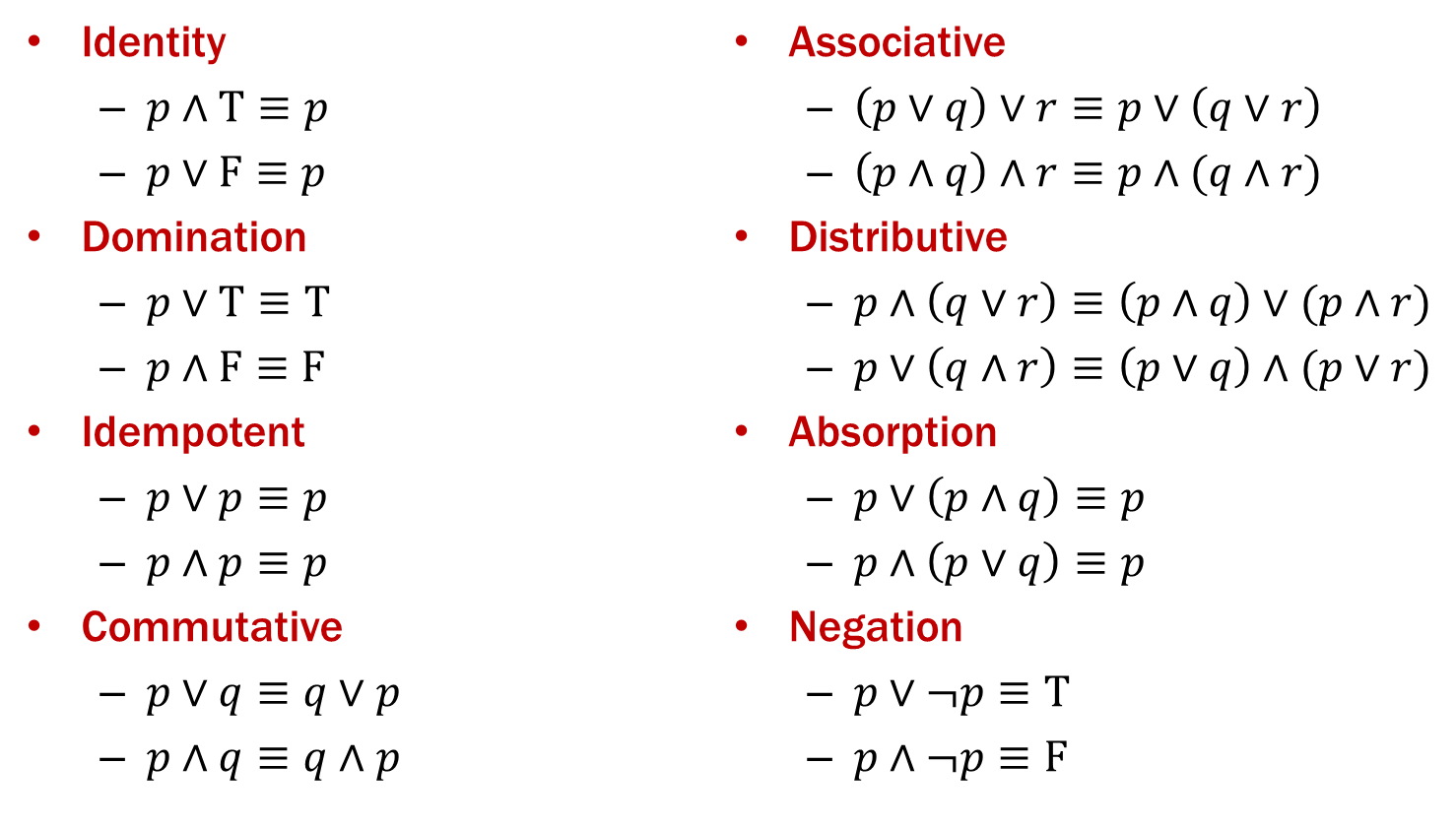 Using Our Rules
WOW that was a lot of rules.
Why do we need them? Simplification!
Let’s go back to the “law of implication” example.
Our First Proof
Our First Proof
How do we write a proof?
It’s not always plug-and-chug…we’ll be highlighting strategies throughout the quarter.

To start with:
Make sure we know what we want to show…
Our First Proof
Let’s apply a rule
Our First Proof
Our First Proof
Set ourselves an intermediate goal.
Let’s try to simplify those last two pieces
Associative law
Connect up the things we’re working on.
Our First Proof
Set ourselves an intermediate goal.
Let’s try to simplify those last two pieces
Our First Proof
Set ourselves an intermediate goal.
Let’s try to simplify those last two pieces
Negation
Should make things simpler.
Our First Proof
Set ourselves an intermediate goal.
Let’s try to simplify those last two pieces
Identity
Should make things simpler.
Our First Proof
Our First Proof
Commutative
Make the expression look exactly like the law (more on this later)
Our First Proof
Our First Proof
Commutative
Make the expression look exactly like the law (more on this later)
Identity
Simplifies the part we want to disappear.
Our First Proof
Commutative followed by Identity 
Look exactly like the law, then apply it.
We’re done!!!
Commutativity
More on Our First Proof
Our First Proof
Associative
Distributive
Negation
Identity
Commutative
Distributive
Commutative
Negation
Commutative
Identity
More on Our First Proof
With practice (and quite a bit of squinting) you can see not just the ironclad guarantee, but also the reason why something is true.
That’s not easy with a truth table.

Proofs can also communicate intuition about why a statement is true.
We’ll practice extracting intuition from proofs more this quarter.